Wie ist das Wetter heute?
Вставьте заголовок слайда
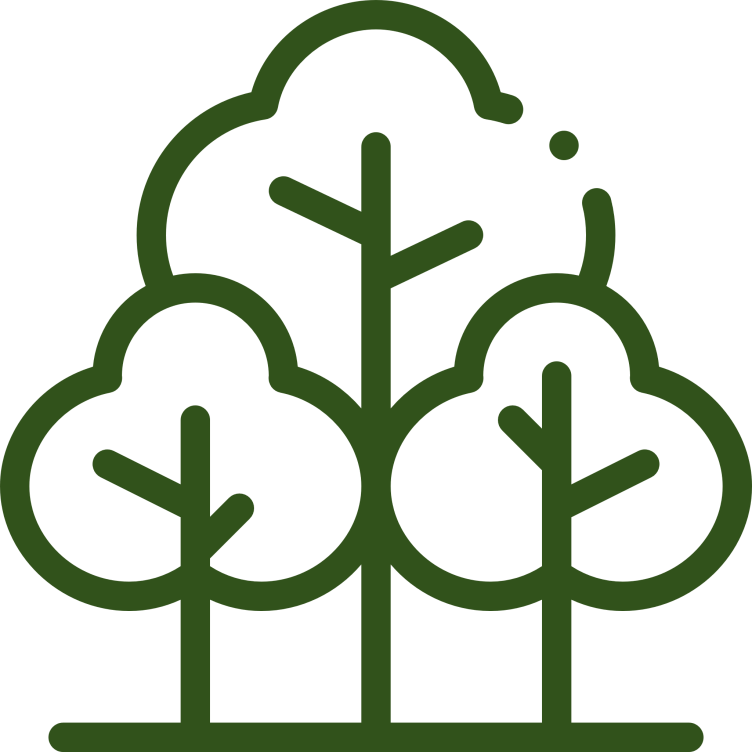 Jahreszeiten
der Sommer – літо
der Herbst – осінь
der Winter – зима
der Frühling – весна
früh –ранній
spät – пізній
der Frühsommer – раннє літо
der Spätsommer – пізнє літо
Шаблоны презентаций с сайта presentation-creation.ru
Jede Jahreszeit besteht aus Monaten
der Januar – січень
der Februar – лютий
der März – березень
der April – квітень
der Mai – травень
der Juni – червень
der Juli – липень
der August – серпень
der September – вересень
der November – листопад
Der Oktober - жовтень
der Dezember – грудень
Naturerscheinungen
10̊C – zehn Grad Celsius
0̊ – Null Grad
5̊- fünf Grad minus
5̊+ fünf Grad plus
22,9̊C zweiundzwanzig Komma neun Grad Celsius
Heft   Seite 69 Übung 1
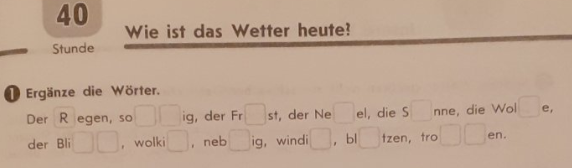 Конструкції з безособовим займенником ES
01
03
es + das Verb (3. Person Singular)
02
Es regnet den ganzen Tag. 
Es blitzt und donnert.
regnen = es regnet
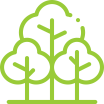 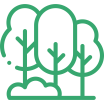 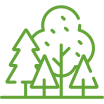 Шаблоны презентаций с сайта presentation-creation.ru
Конструкції з безособовим займенником ES
01
03
es + ist + das Adjektiv/das Substantiv
02
Es ist Frühling.
Es ist kalt im Winter.
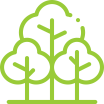 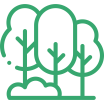 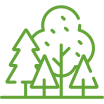 Шаблоны презентаций с сайта presentation-creation.ru
Es regnet./Im Herbst regnet es oft.
1
2
3
es
regnen 
schneien
 donnern 
blitzen 
tauen
heute 
am Morgen
 am Tage 
am Abend
 im Winter
 im Sommer 
im Herbst im Frühling
Шаблоны презентаций с сайта presentation-creation.ru
Es ist warm./Heute ist es warm.
1
2
3
es
warm
 kalt 
sonnig
 frostig
 neblig
 windig
heute 
am Morgen
 am Tage 
am Abend
 im Winter
 im Sommer 
im Herbst im Frühling
Шаблоны презентаций с сайта presentation-creation.ru
Erlernen sie bitte auswendig
Шаблоны презентаций с сайта presentation-creation.ru
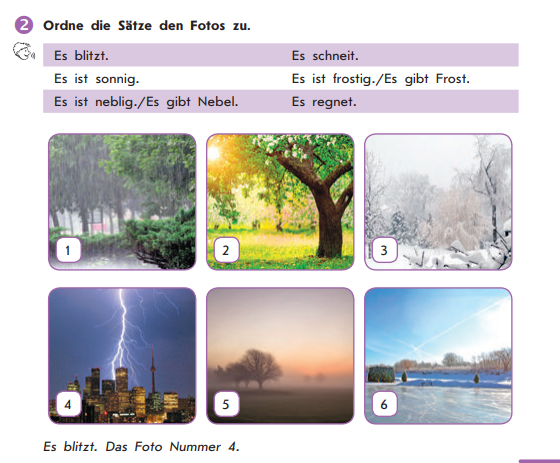 Buch, Seite 105Üb.2
Buch, Seite 106 Übung 3
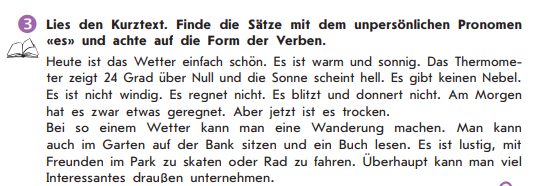 Шаблоны презентаций с сайта presentation-creation.ru
Buch, Seite 106 Übung 5
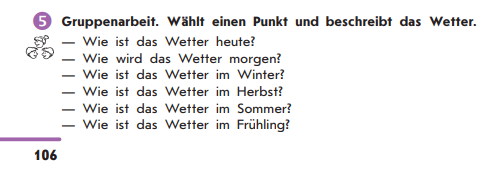 Шаблоны презентаций с сайта presentation-creation.ru
Heft , Seite 69 Übung 3
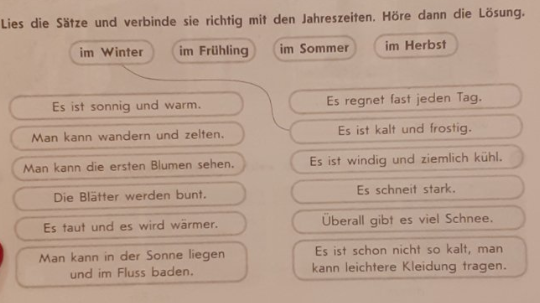 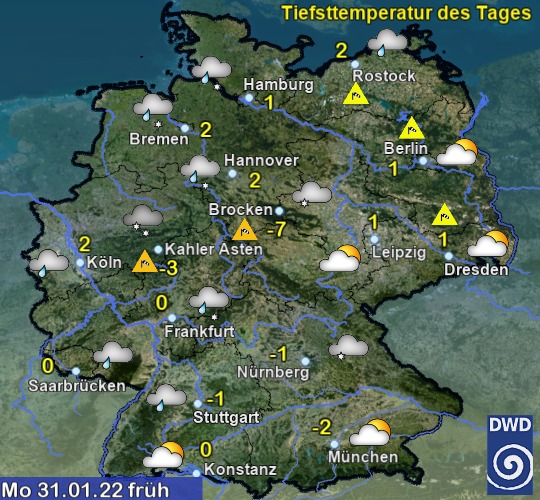 Wie ist das Wetter in:-Hamburg- Dresden- Bremen- Berlin
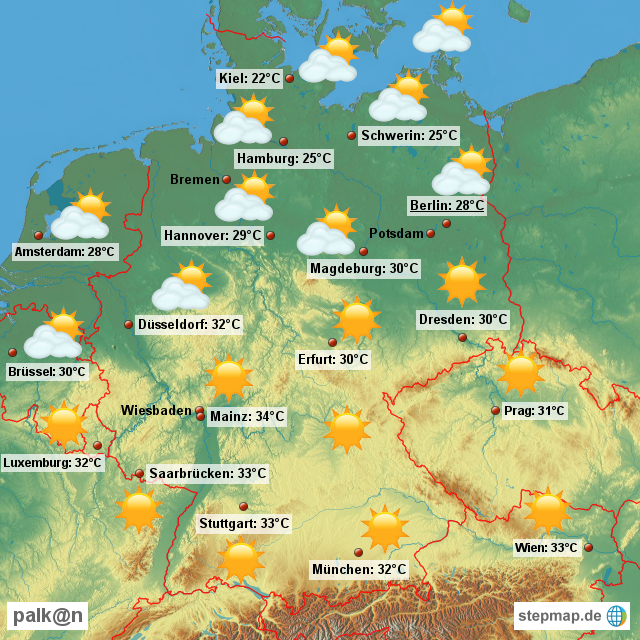 Wie ist das Wetter in:-Kiel- Stuttgart- Erfurt- Schwerin
Hӧren wir!
https://www.youtube.com/watch?v=qL1hgrjJScY

https://learngerman.dw.com/de/wie-wird-das-wetter/l-40481722
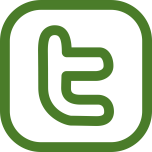 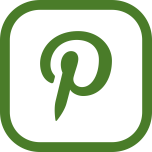 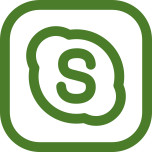 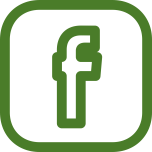 Hausaufgabe
1. Вивчити нові слова (буде тестове завдання)
2. Опишіть погоду у одному з Європейських міст 31 січня 2022 року.
Вкажіть яка пора року та місяць, небо, температура повітря, опади. Опишіть яких природних явищ не спостерігається.
https://learningapps.org/18877545
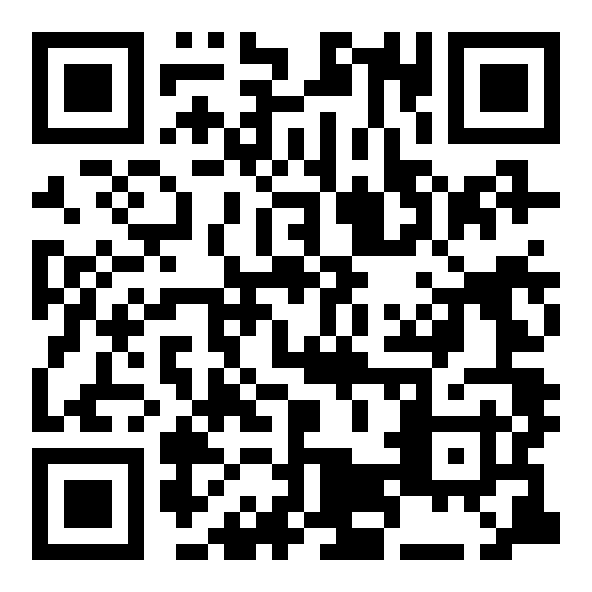